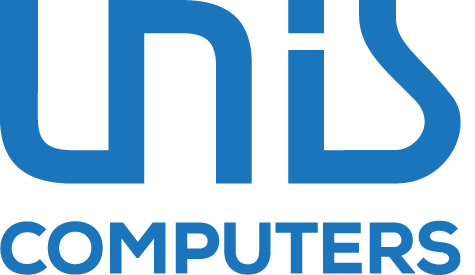 Cisco Prime
6. 4. 2017
Petr Šťastný
www.uniscomp.cz
CNA vs Prime
Cisco Network Assistant
Lokální instalace, on demand
Maximální počet 40 zařízení
Zdarma

Cisco Prime
Client/server instalace, 24/7
Velké instalace
Placené
www.uniscomp.cz
Trocha historie
Cisco Works LAN Management Solution (LMS)
Wireless Control System (WCS)
Network Control System (NCS)
Prime Assurance Manager (PAM)
Prime Infrastructure 1.x and 2. x (PI)
www.uniscomp.cz
Formy
virtuální image
Express - 500 zařízení, 6000/4000 klientů - 4 CPU, 12 GB RAM, 300 GB HDD, 200 MS/s disk IOPS
Express-Plus - 3000 zařízení, 50000/30000 klientů - 8 CPU, 16 GB RAM, 600 GB HDD, 200 MS/s disk IOPS
Standard - 10000 zařízení, 50000/75000 klientů - 16 CPU, 16 GB RAM, 900 GB HDD, 200 MS/s disk IOPS
Professional - 14000 zařízení, 50000/150000 klientů - 16 CPU, 24 GB RAM, 1.2 TB HDD, 320 MS/s disk IOPS
fyzická appliance
24000 zařízení, 50000/200000 klientů
www.uniscomp.cz
Moduly
Cisco Prime Infrastructure
Cisco Prime Collaboration - voice a video (Cisco Unified Communication, Cisco TelePresence) provisioning, monitoring, rozsirena diagnostika
Cisco Prime Network Analysis Module (NAM) - podpora NAM modulu (Nexus 7000, Prime Virtual, Catalyst 6500, NAM Appliances, Nexus 1110, ISR G2)
Cisco Prime NetFlow Generation Appliance (NGA) - podpora NetFlow Generator Appliances
Cisco Prime Data Center Network Manager (DCNM) - podpora Nexusu, MDS a UCS
Cisco Identity Services Engine (ISE)
www.uniscomp.cz
Licensovani
R-MGMT3X-N-K9 - Cisco Enterprise MGMT: License for Prime Infra 3.x and APIC EM Solution Apps - 0$
L-MGMT3X-PI-BASE - Cisco Enterprise MGMT: Prime Infra 3.x Platform Base License - 95$
R-PI30-SW-K9 - Prime Infrastructure 3.0 Software - 25$
L-MGMT3X-AP-K9 - Cisco Enterprise MGMT: Prime Infra 3.x LF, AS & APIC-EM Foundation App License, 1 AP - 105$
L-MGMT3X-2K-K9 - Cisco Enterprise MGMT: Prime Infra 3.x LF, AS & APIC-EM Foundation App License, 1 Cat 2K - 105$
L-MGMT3X-3K-K9 - Cisco Enterprise MGMT: Prime Infra 3.x LF, AS & APIC-EM Foundation App License, 1 Cat 3K - 105$
L-MGMT3X-ISR1-K9 - Cisco Enterprise MGMT: Prime Infra 3.x LF, AS & APIC-EM Foundation App License, 1 ISR1K - 105$
L-MGMT3X-ISR4-K9 - Cisco Enterprise MGMT: Prime Infra 3.x LF, AS & APIC-EM Foundation App License, 1 ISR4K - 210$
www.uniscomp.cz
Speciality
L-MGMT3X-HA - Cisco Enterprise MGMT: Prime Infra 3.x, APIC EM (if applicable), HA License - 2995$
L-MGMT3X-N-CL - Cisco Enterprise MGMT: Prime Infra 3.x Collector License, 1 Server - 19995$
L-MGMT3X-GW - Cisco Enterprise MGMT: Prime Infra 3.x Plug-&-Play Gateway RTU License - 5750$
L-MGMT3X-OPRCTR-1 - Cisco Enterprise MGMT: Prime Infra 3.x Operations Center, Server License - 19995$
L-MGMT3X-N5K-K9 - Cisco Enterprise MGMT: Prime Infra 3.x LF, AS License, 1 Nexus 5K - 735$
L-MGMT3X-N9K-K9 - Cisco Enterprise MGMT: Prime Infra 3.x LF, AS License, 1 Nexus 9K - 1470$
PI-SERV-UCS-K9 - Cisco Prime™ Infrastructure 2.X, UCS Server Management License
PI-VM-UCS-K9 - Cisco Prime Infrastructure - UCS VM Management - 1 Srv
www.uniscomp.cz
Cisco One
Licence pro kontroler (AP) 
Licence pro Prime
25 licenci pro ISE
CMX (AP)
EnergyWise
Stealthwatch
HW support (minimálně jeden rok)
Přenositelnost licencí
www.uniscomp.cz
Děkuji za pozornost.
UNIS COMPUTERS, a.s. 
Jundrovská 31, 624 00 Brno
tel.: +420 544 528 301
fax: +420 541 223 134
obchod@uniscomp.cz


Pobočka Praha 
Zelený pruh 95/97, 140 00 Praha 4
tel.: +420 227 230 080
www.uniscomp.cz
www.uniscomp.cz